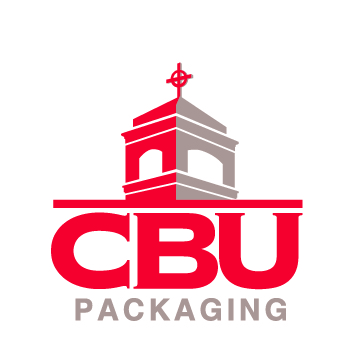 ISTA Lab, People, and Packaged Product Certifications
Pong Malasri
Christian Brothers University
2nd International Conference on Food & Beverage Packaging
June 13-14, 2016
Rome, Italy
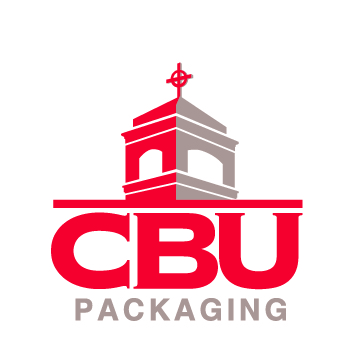 Outline
Introduction

International Safe Transit Association (www.ista.org)

Lab Certification
Certified Packaging Lab
Certified Packaging Thermal Transport Lab

People Certification
Certified Packaging Lab Professionals (CPLP)
Technician Level, Technologist Level, and Professional Level
Certified Thermal Professionals (CTP)
Level I and Level II

Packaged Product Certification
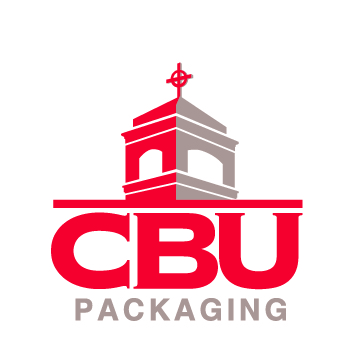 Disclaimer
The speaker is not an official representative of ISTA.
The speaker
Is ISTA Certified Packaging Lab Professional
Oversees CBU ISTA Certified Packaging Lab
Prepares students for ISTA Certified Packaging Lab Technician Exam
Has produced 27 ISTA Certified Packaging Lab Technicians since Spring 2014
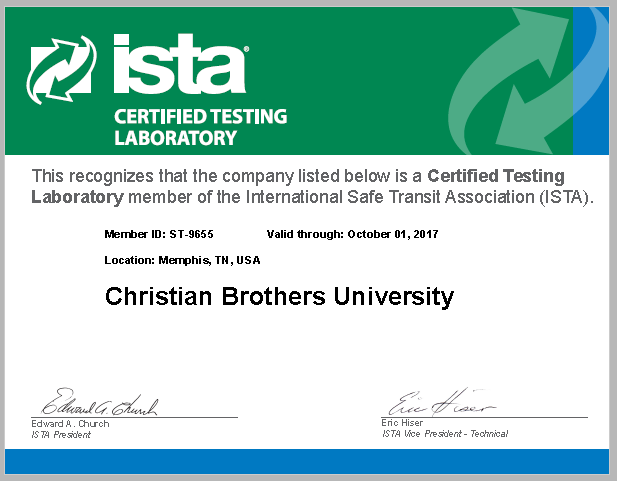 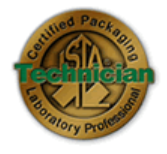 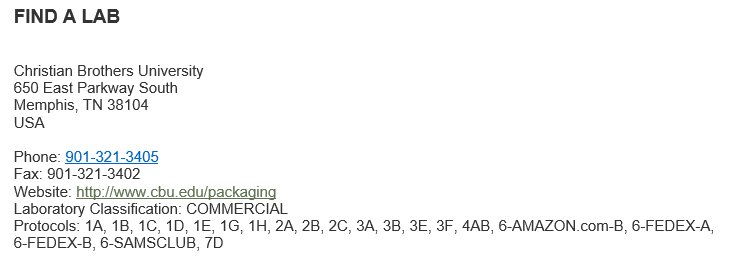 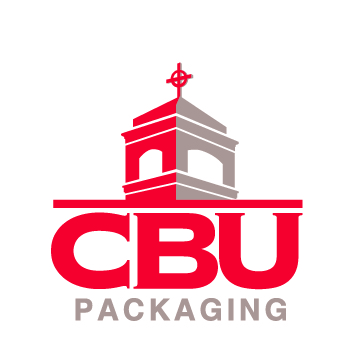 CBU Packaging
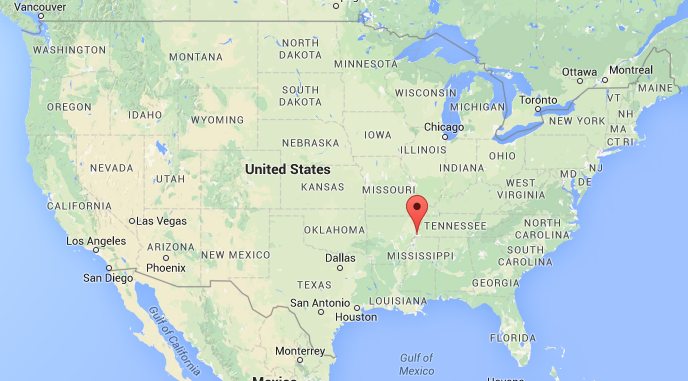 Memphis, TN
Major Distribution Center
FedEx, International Paper
Medical Device Companies

Packaging Graduates
BSChE + Packaging Minor
BSME + Packaging Minor
BSEM Packaging Concentration
MSEM Packaging Concentration

Healthcare Packaging Consortium

ISTA Certified Packaging Lab
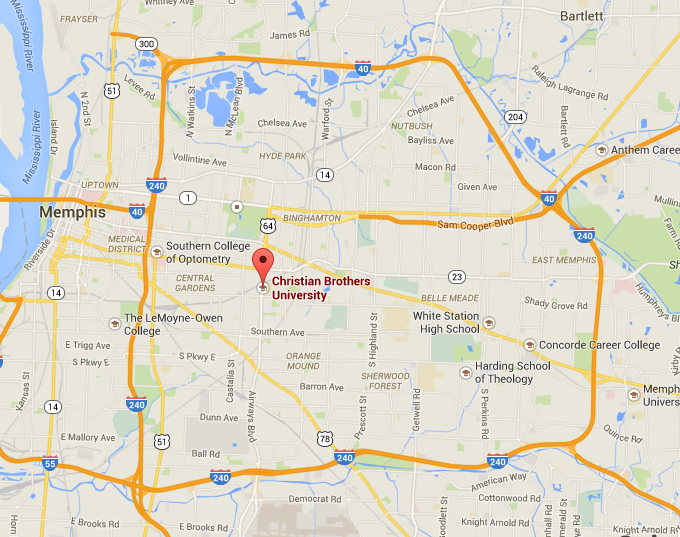 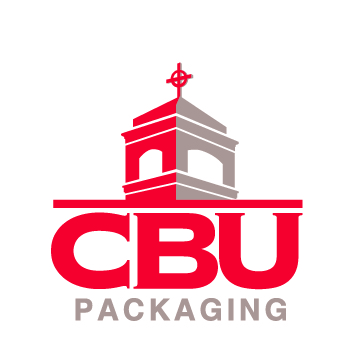 ISTA
International Safe Transit Association (www.ista.org)
Founded in 1948
Sets standards/protocols for distribution testing
Hosts annual TransPack Forum
Certifies packaged products, test labs & lab professionals
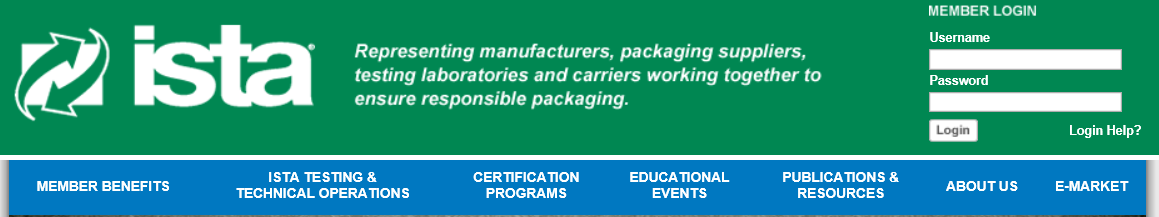 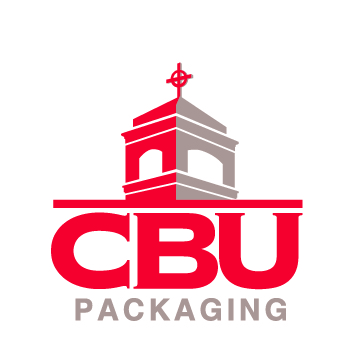 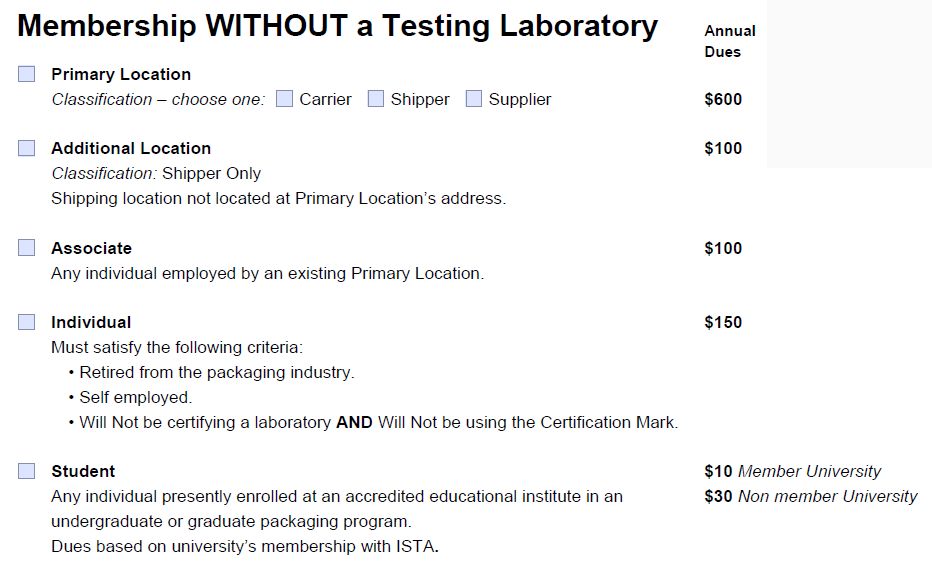 Note:  A university without a certified testing lab can be an ISTA member under “Supplier.”  Its faculty and staff can then be an Associate  member ($100) and its students can be a Student member ($10).  A faculty member of a non-member university cannot be an ISTA member but a student can ($30).
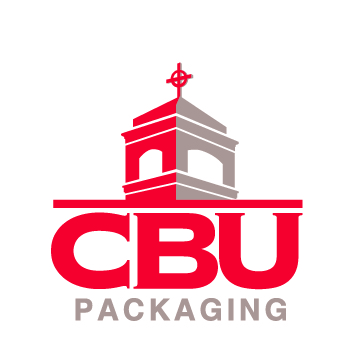 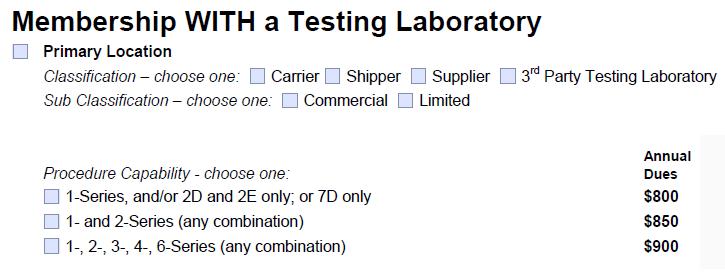 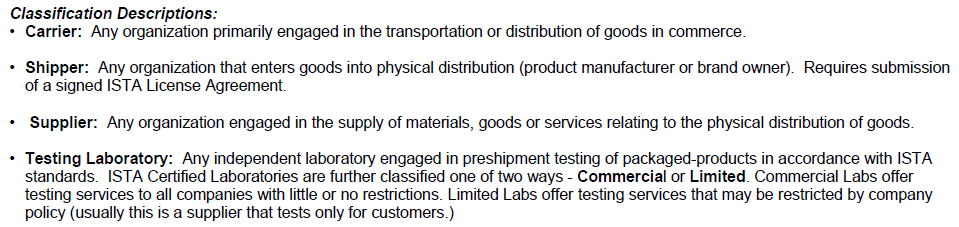 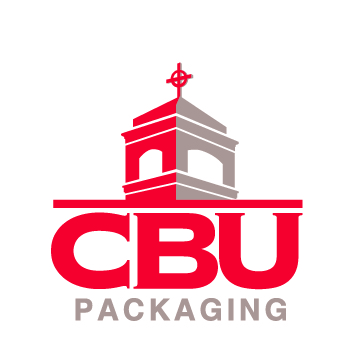 Lab Certification
ISTA Certified Testing Lab
Certified by test procedure
Recertification every two years
ISTA Certified Thermal Transport Lab
Recertification every two years
Annual submission of audit application
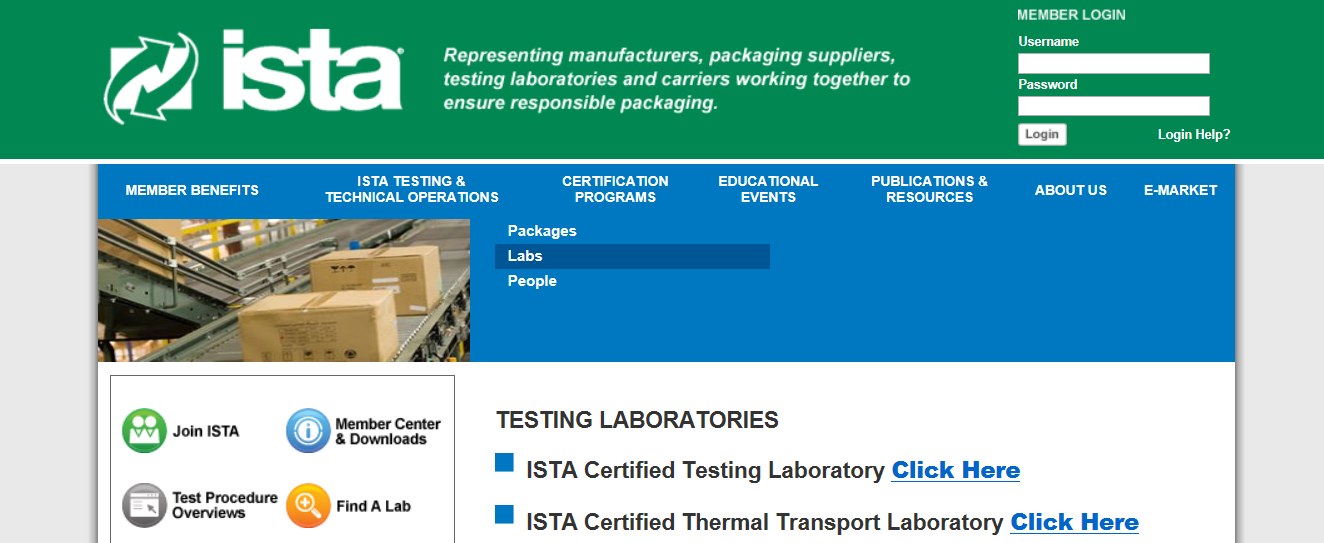 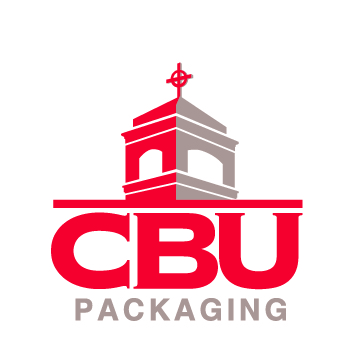 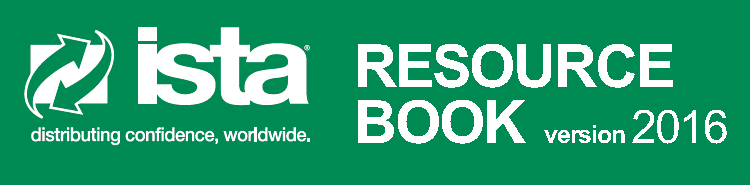 Certified Packaging Lab
431 worldwide
U.S. (221)
China (90)

Mexico (9)
France, Germany, Republic of Korea (6 each)
India, Italy (5 each)
Brazil, Indonesia, Ireland, Thailand (2 each)
Belgium, Denmark, Finland, Switzerland (1 each)

Certified Thermal Transport Lab
4 worldwide
U.S. (4)  -- CA (1), NJ (2), OH (1)
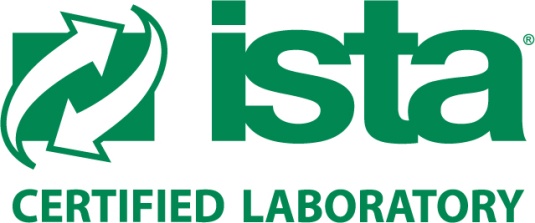 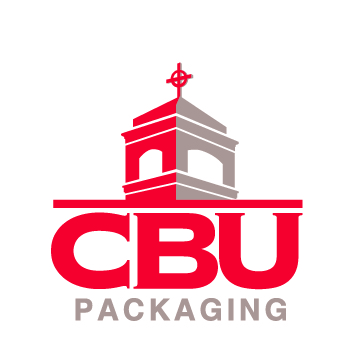 ISTA Certified Testing Lab
Equipment Verification Form
One form for each equipment
Fixed Displacement Vibration; Vertical Linear/Random Vibration; Inclined Impact Tester; Horizontal Impact Sled; Free Fall Drop Tester; Shock Test System; Compression Tester; Environmental Condition Chamber

No need to have all pieces. Only certified for procedures with available equipment

Important! Calibration/maintenance records
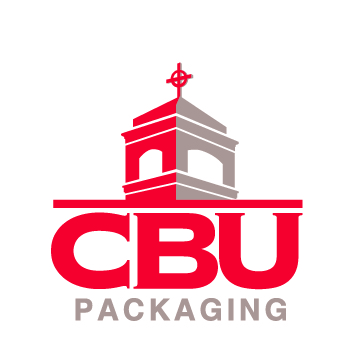 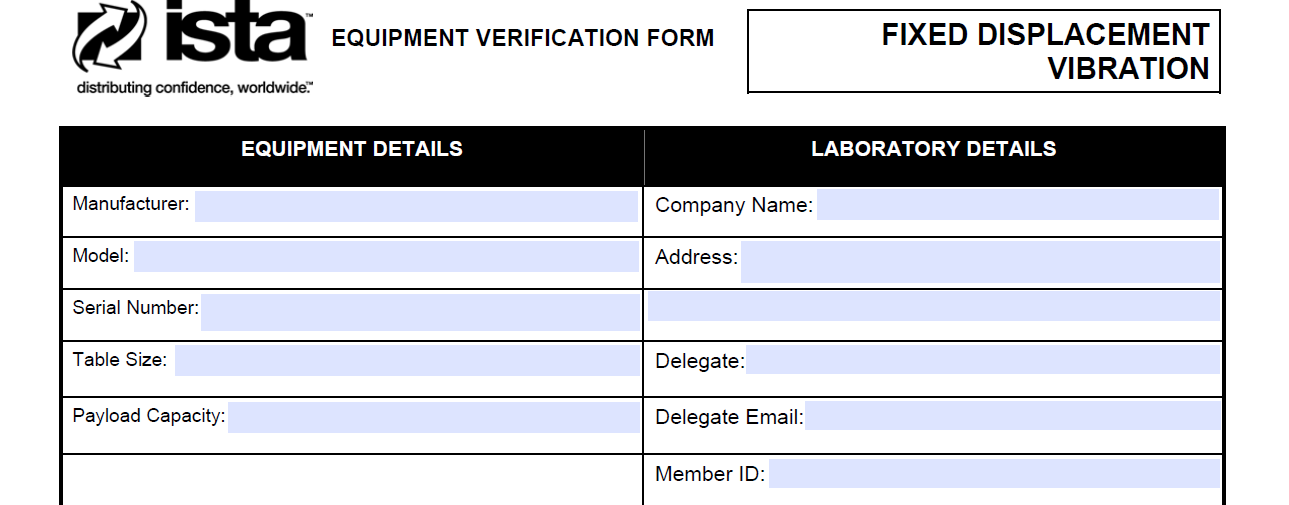 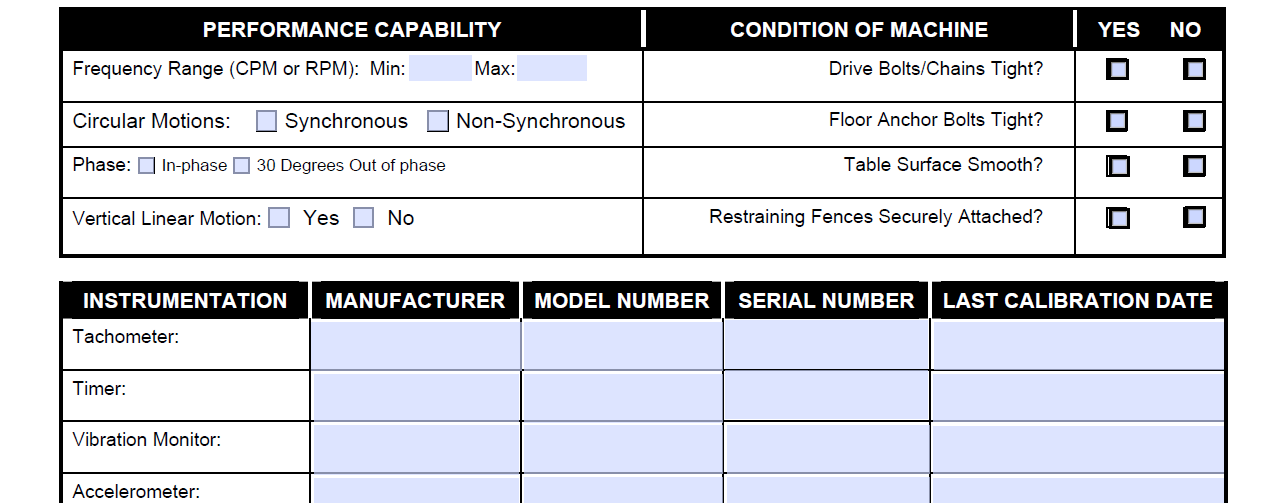 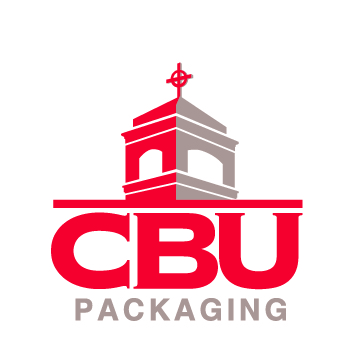 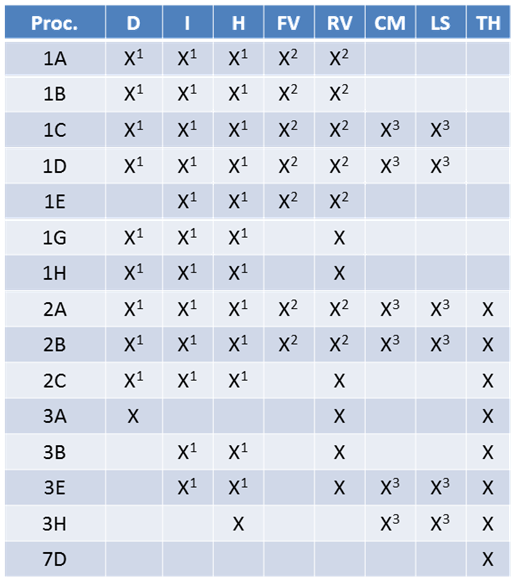 D = Drop Tester
I = Inclined Impact Tester
H = Horizontal Impact Tester

FV = Fixed Displacement Vibration Table
RV = Random Vibration  Table

CM = Compression Machine
IS = Load Spreader
TH = Temperature/Humidity Chamber

X1   Only one is needed
X2   Only one is needed
X3   Only one is needed
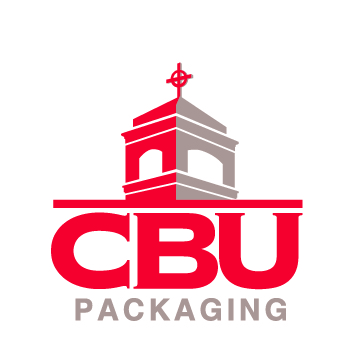 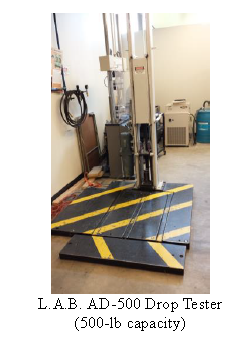 CBU Lab Equipment
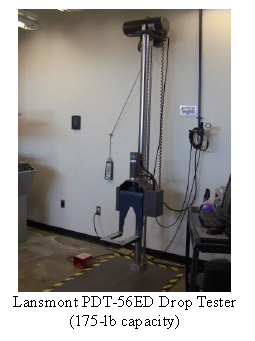 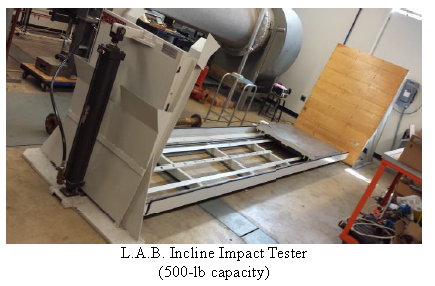 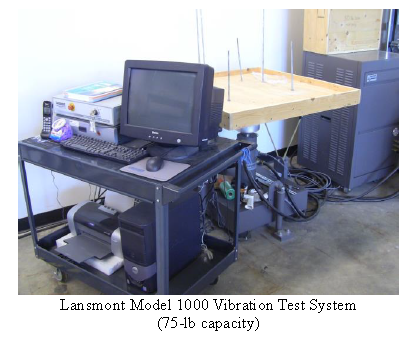 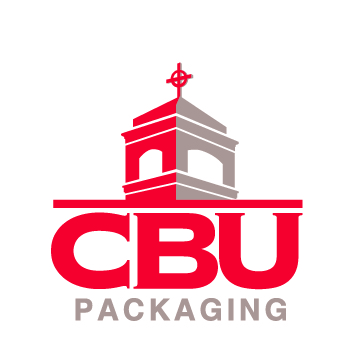 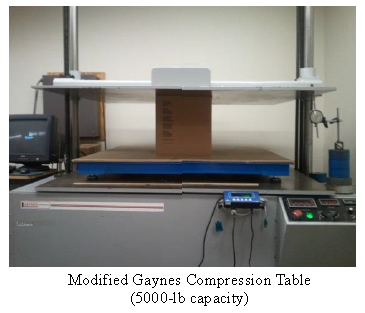 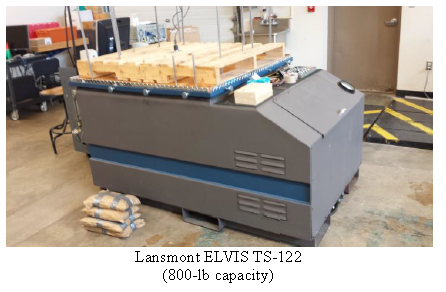 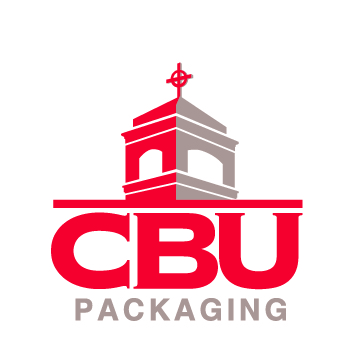 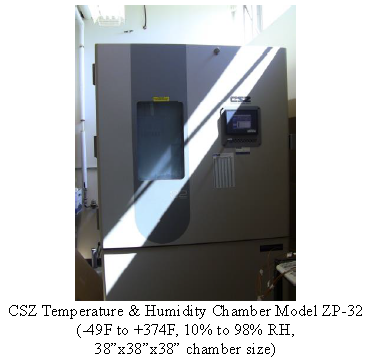 D = Drop Tester
I = Inclined Impact Tester
H = Horizontal Impact Tester

FV = Fixed Displacement Vibration Table
RV = Random Vibration  Table

CM = Compression Machine
IS = Load Spreader
TH = Temperature/Humidity Chamber
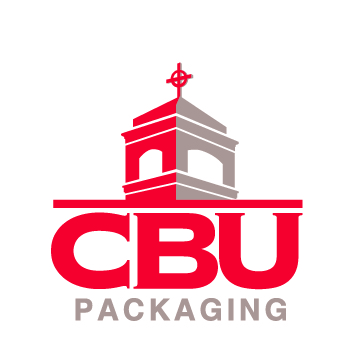 Lab Technician Form
Having a CPLP is a plus but not a requirement.
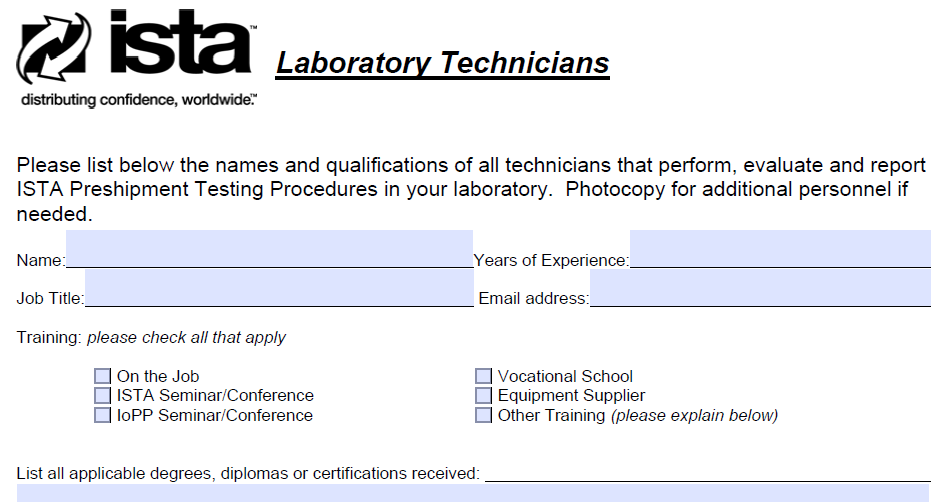 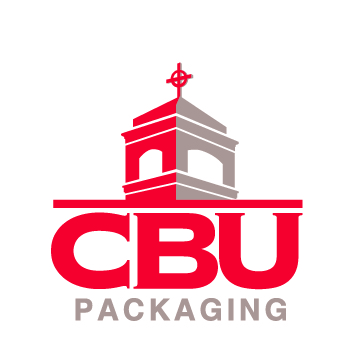 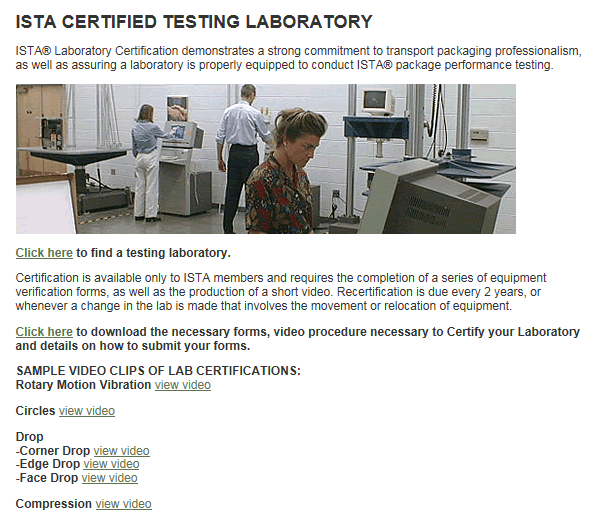 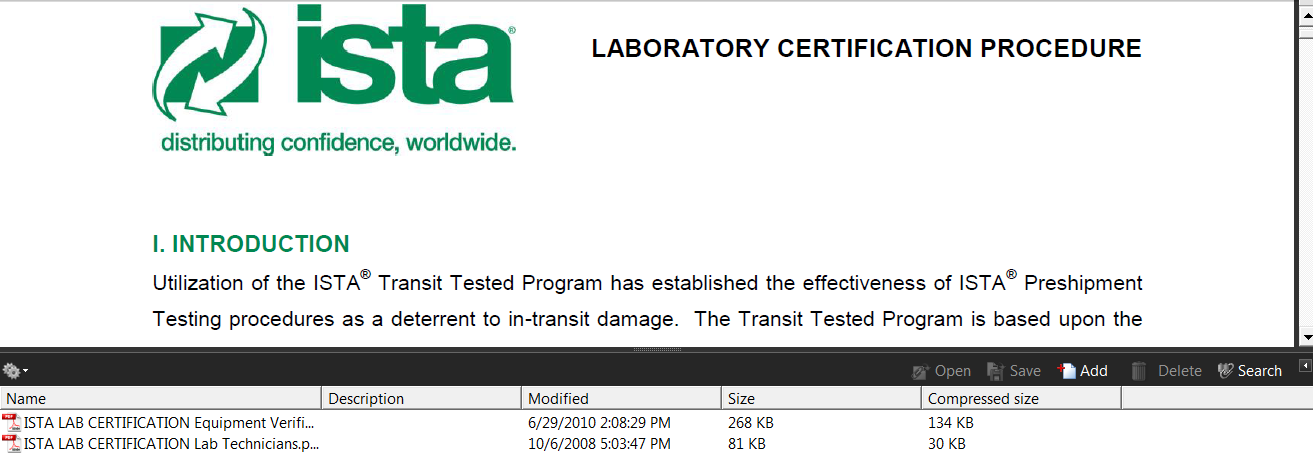 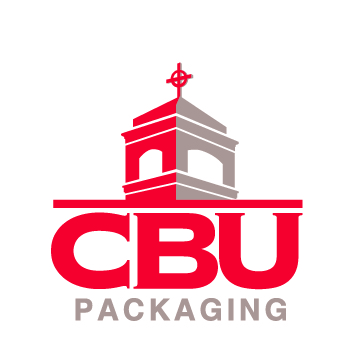 ISTA Lab Certification Process
Fill out forms describing each piece of lab equipment
Carry out and document a detailed procedure of checks for each test system
Video record critical portions of this process
Submit application/materials to ISTA for approval
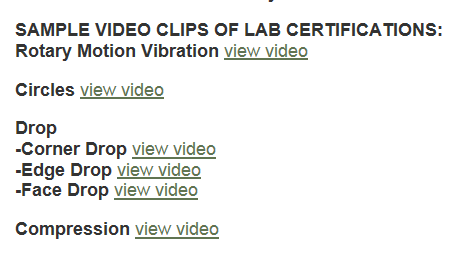 http://ista.org/pages/certification/testing-laboratories.php#testing
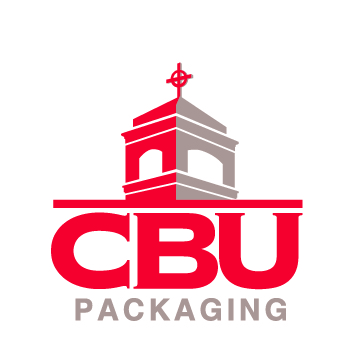 Sample Check Lists for Video Taping
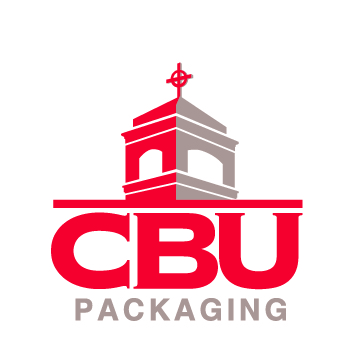 Certified Thermal Transport Lab
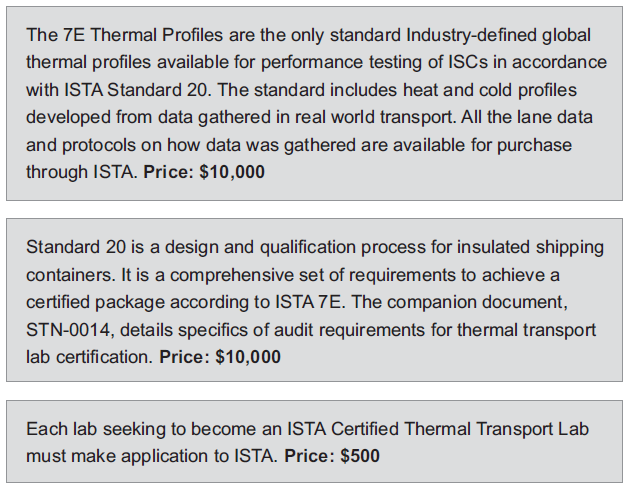 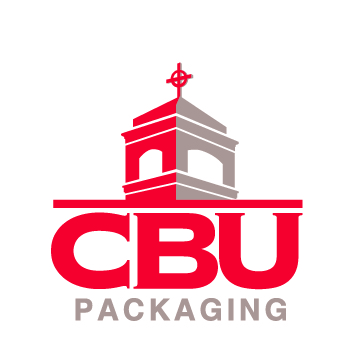 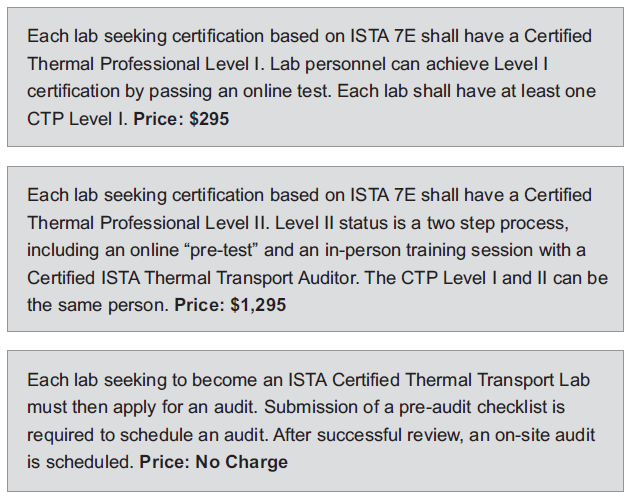 $425
$450
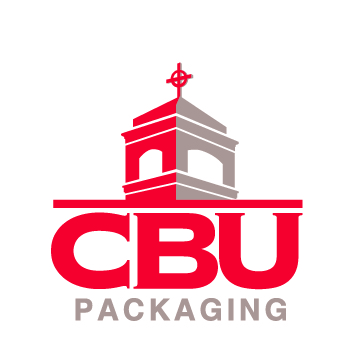 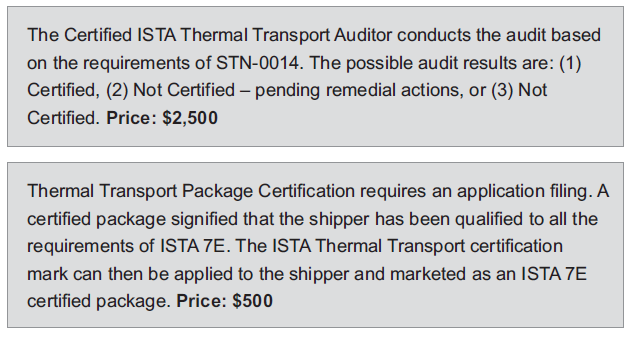 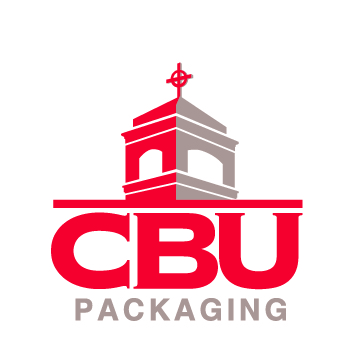 CPLP
Certified Packaging Lab Professionals
Level I – Technician
Minimum of 6 months employment in packaging industry
Only for ISTA members
Passing two-hour exam
Recertification every three years
Level II – Technologist
Minimum of 1 year employment in packaging industry
Technician certification
Passing two-hour exam
Recertification every three years
Level III – Professional
Based on a resume of industry participation and achievements
Technician and technologist certifications
Minimum of 3 years employment in the packaging industry
Lifetime certification – No recertification
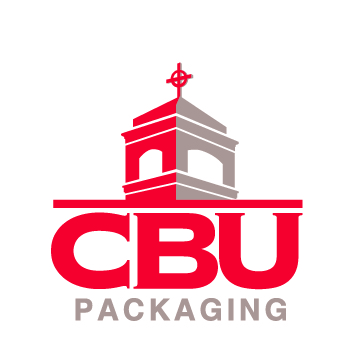 (As of 6/13/2016)
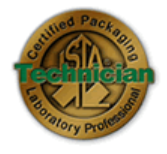 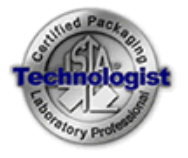 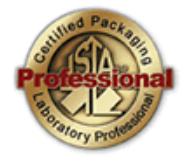 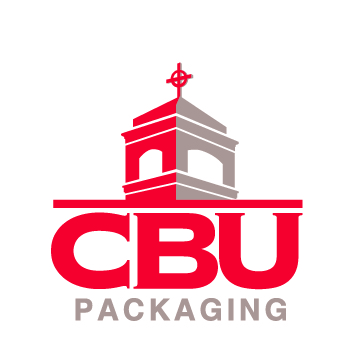 CPLP  Contents
Technician Level

Basic laboratory operations
Procedures & protocols
Conduct of the essential ISTA shock/drop/impact, vibration, compression, and atmospheric tests

Technologist Level

Advanced procedures & protocols including those from other organizations
Random vibration
Dynamic material testing
Instrumentation
Enhanced simulation (ISTA 4AB)
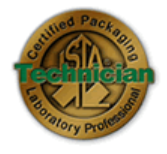 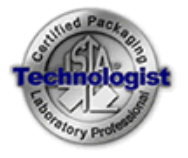 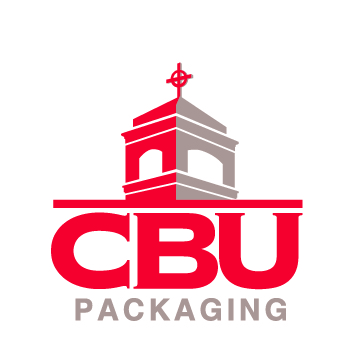 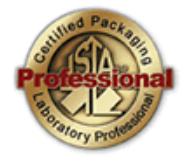 Professional Level
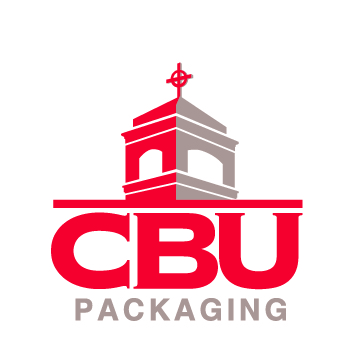 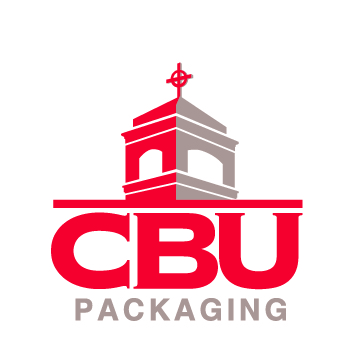 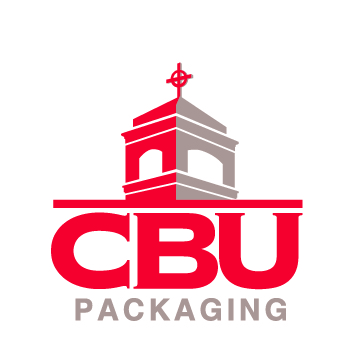 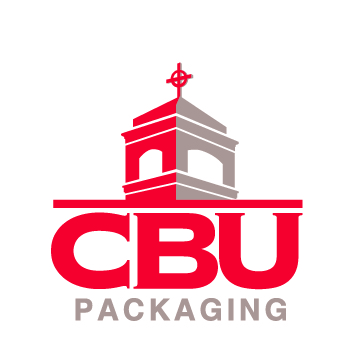 CTP (Certified Thermal Professional)
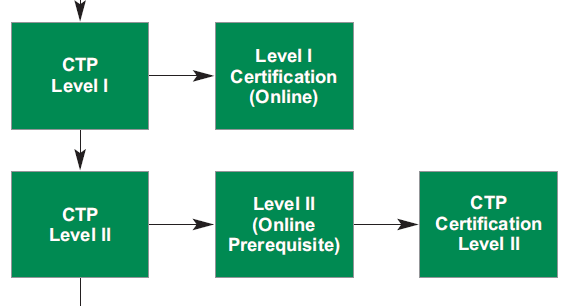 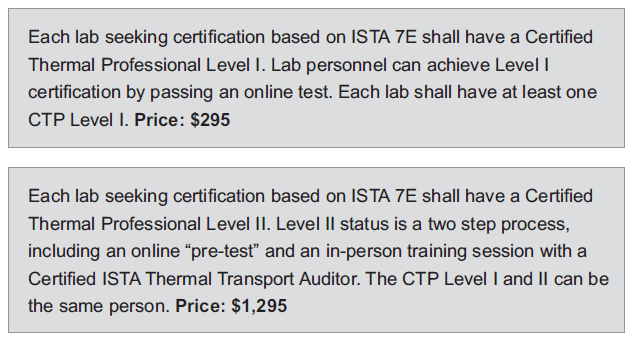 $425
$450
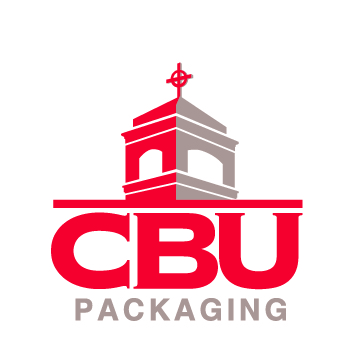 Package Certification
For Shipper members

ISTA Transit Tested Certification Mark, used by an ISTA Shipper Member and licensed by ISTA,  shows that a package has passed ISTA pre-shipment lab testing performed by an ISTA Certified Testing Lab and reviewed by ISTA.

ISTA Thermal Certification Mark, for Insulated Shipping Containers – ISCs, shows that the container has been designed and tested in accordance to ISTA Standard 20 by an ISTA Certified Thermal Transport Lab and reviewed by ISTA.
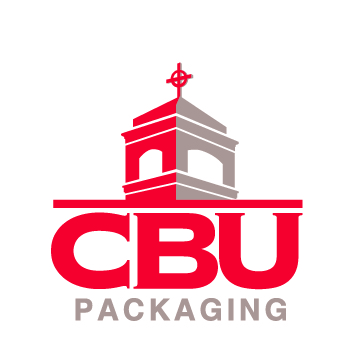 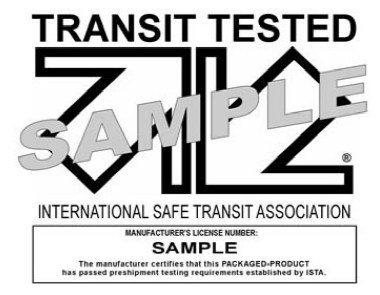 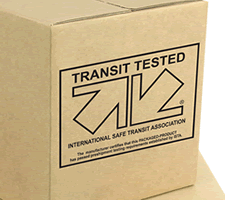 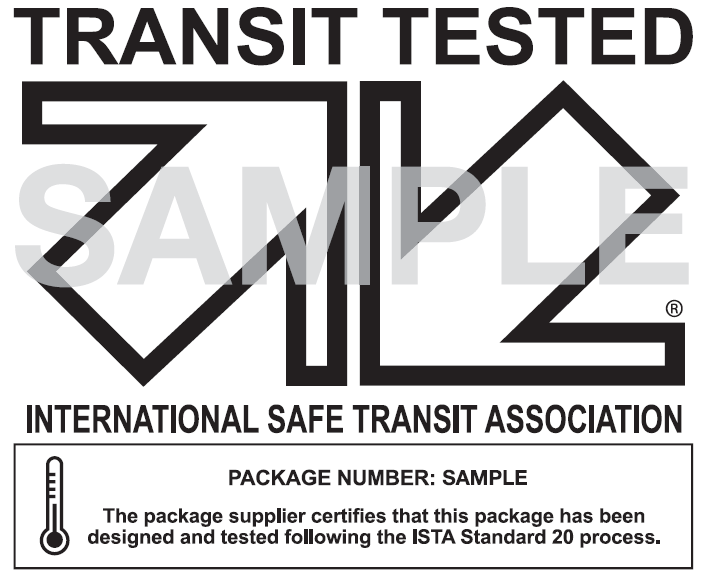 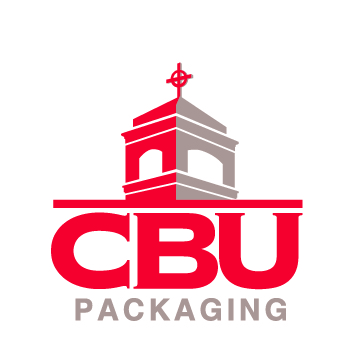 Sample of ISTA Test Report Form
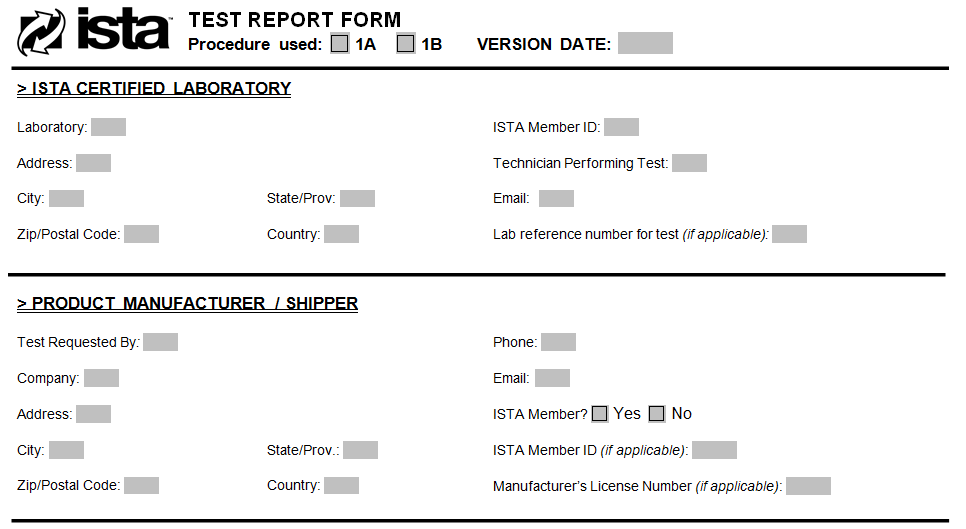 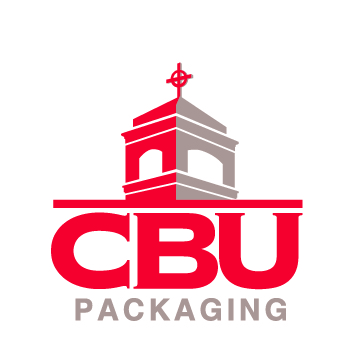 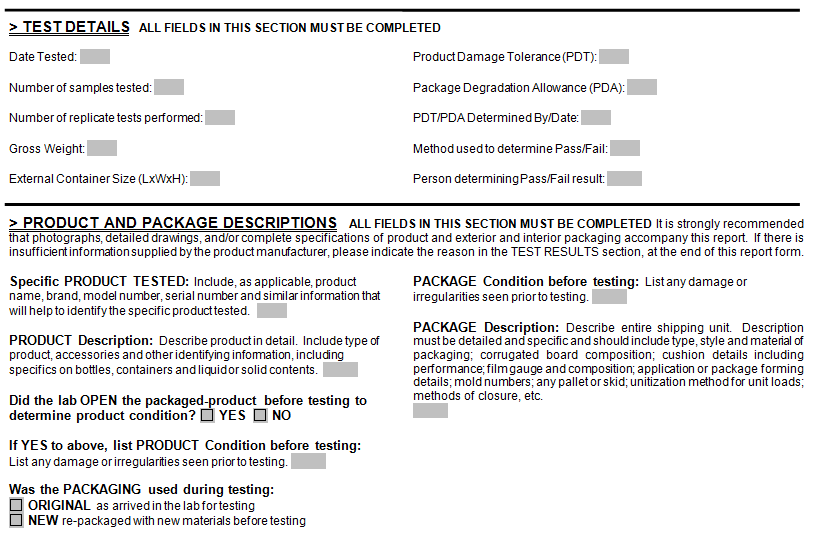 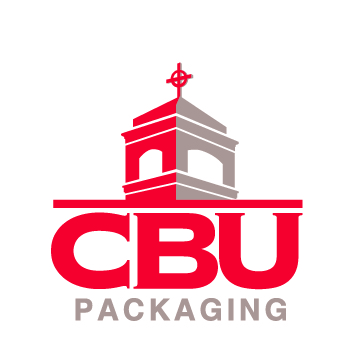 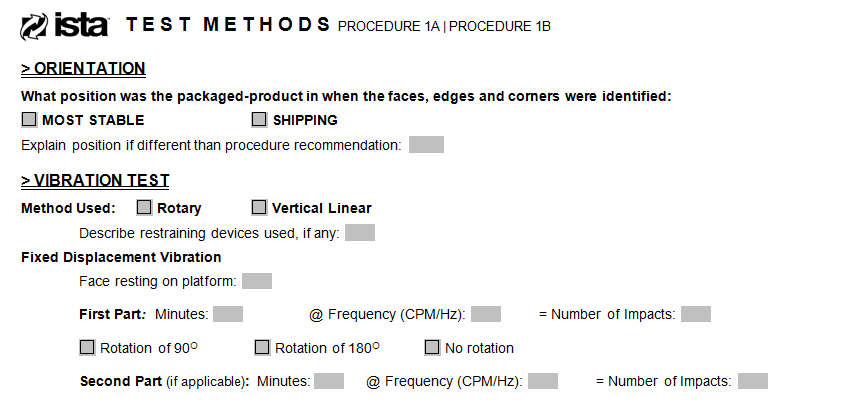 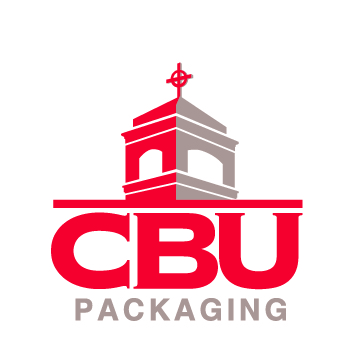 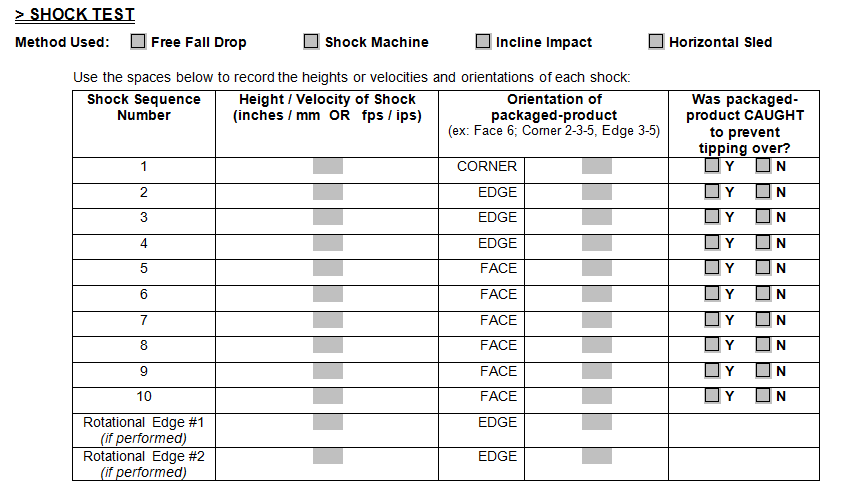 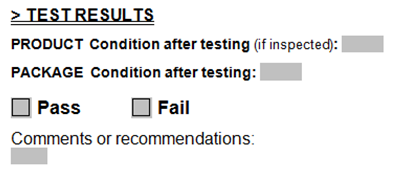 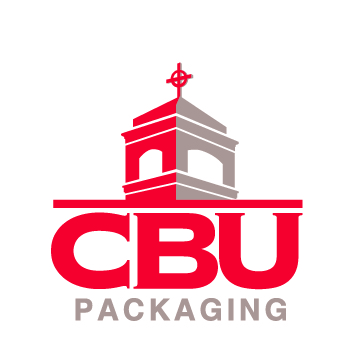 References
CBU Packaging Lab Equipment Maintenance Practice, CBU, January 2013.
Certified Packaging Laboratory Professional Program: Technician, Revision 0210, ISTA.
Laboratory Certification Procedure, ISTA, January 2015.

www.ista.org
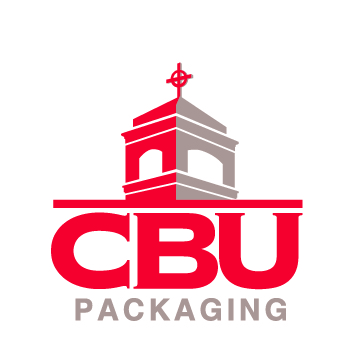 Conclusions
Revenue

Industry Relation

Well Maintained Equipment for R&D

Name Recognition
Lab Certification
Certified Packaging Lab
Certified Packaging Thermal Transport Lab

People Certification
Certified Packaging Lab Professionals (CPLP)
Technician Level, Technologist Level, and Professional Level
Certified Thermal Professionals (CTP)
Level I and Level II

Packaged Product Certification
Distribution  Packaging Curriculum

Student Job Opportunities
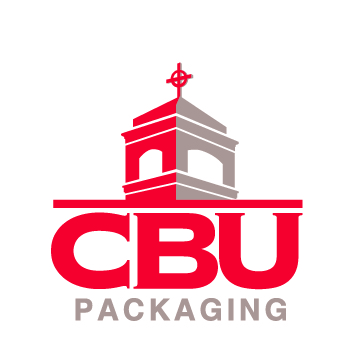 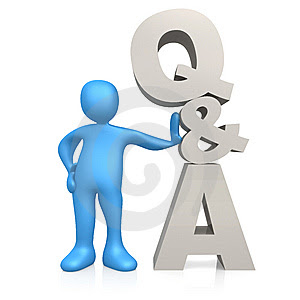